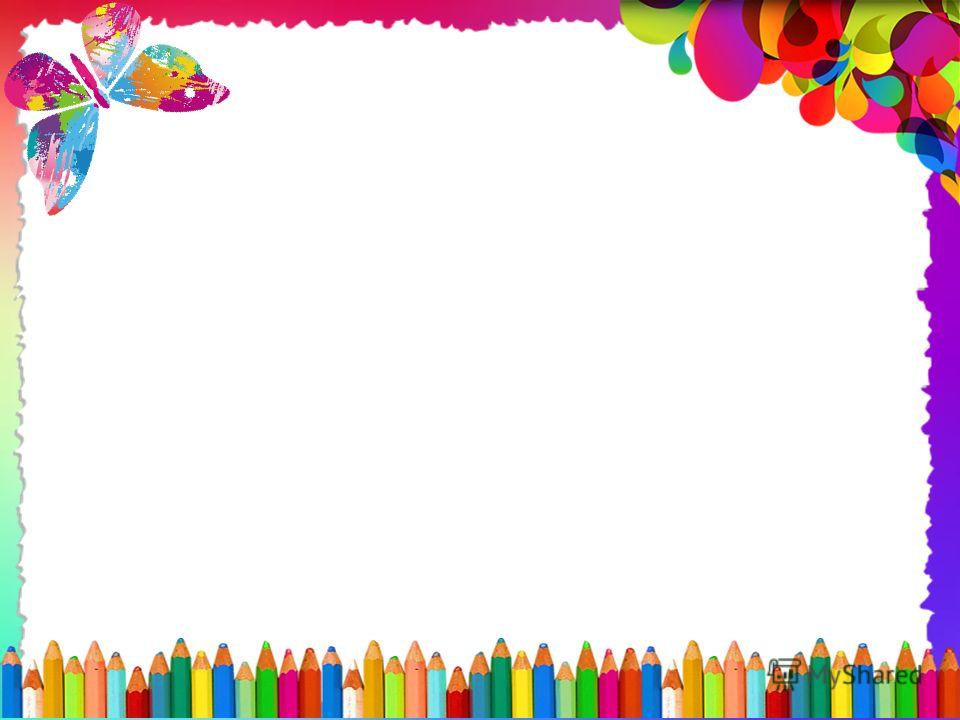 Педагогический совет: «Взаимодействие детей и взрослых в образовательном процессе детского сада» (март 2017 г.)
Доклад «От содействия к сотворчеству – вектор развития взаимоотношений детей и взрослых в образовательном пространстве детского сада»
Подготовила: ЧЕРНЫХ И.Ю., старший воспитатель
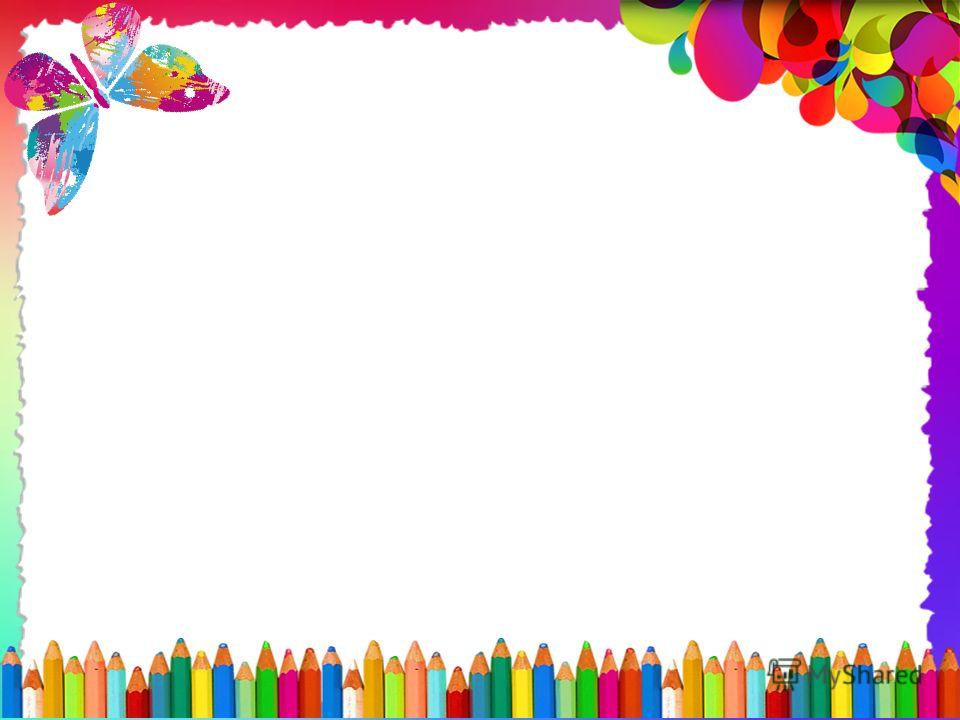 В культурно-исторической концепции Л.С.Выготского развитие  ребенка направляет не «сила вещей», а «связь людей». 

Людей связывает деятельность, в недрах которой формируются отношения.
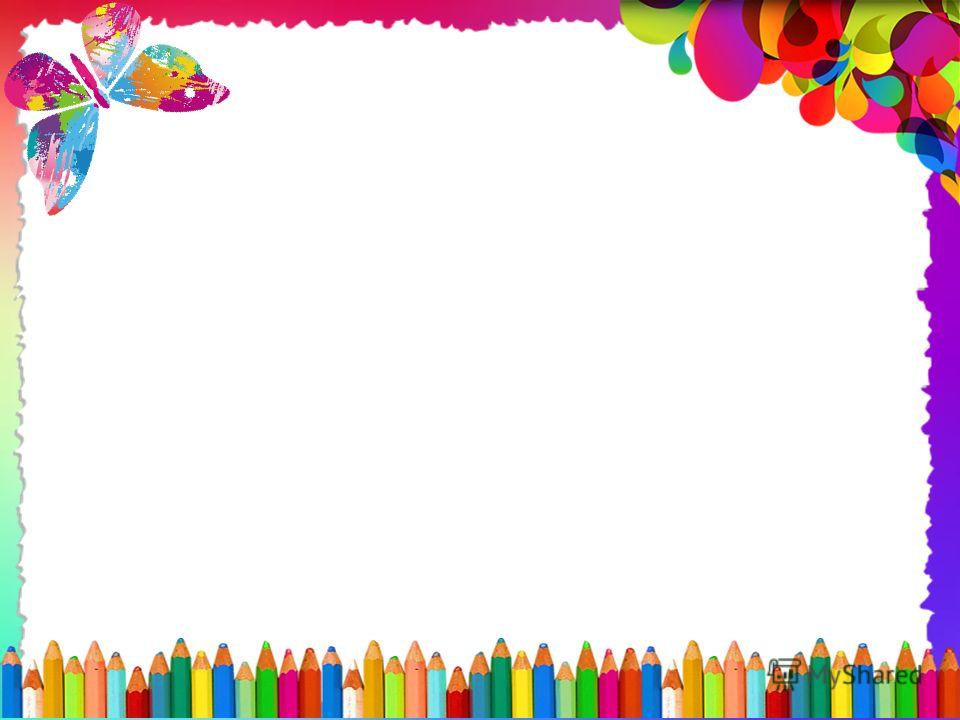 Взаимоотношения – субъективно переживаемые связи и отношения, существующие между людьми в социальных группах. 

Взаимоотношения предполагают взаимность, наличие ответных отношений со стороны всех участников взаимодействия, характеризуются избирательностью и обычно окрашены яркими эмоциями и чувствами (радость, симпатия, взаимное притяжение).
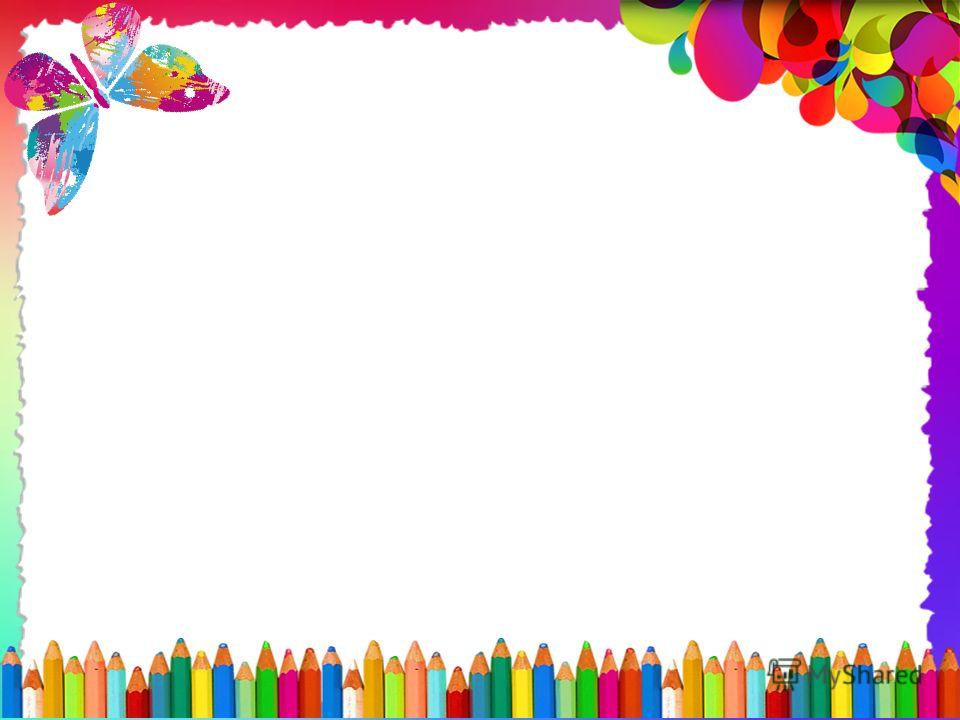 По содержанию объединяющей деятельности взаимоотношения могут быть:

- личными,
- дружескими,
- деловыми,
- профессиональны,
- официальными.
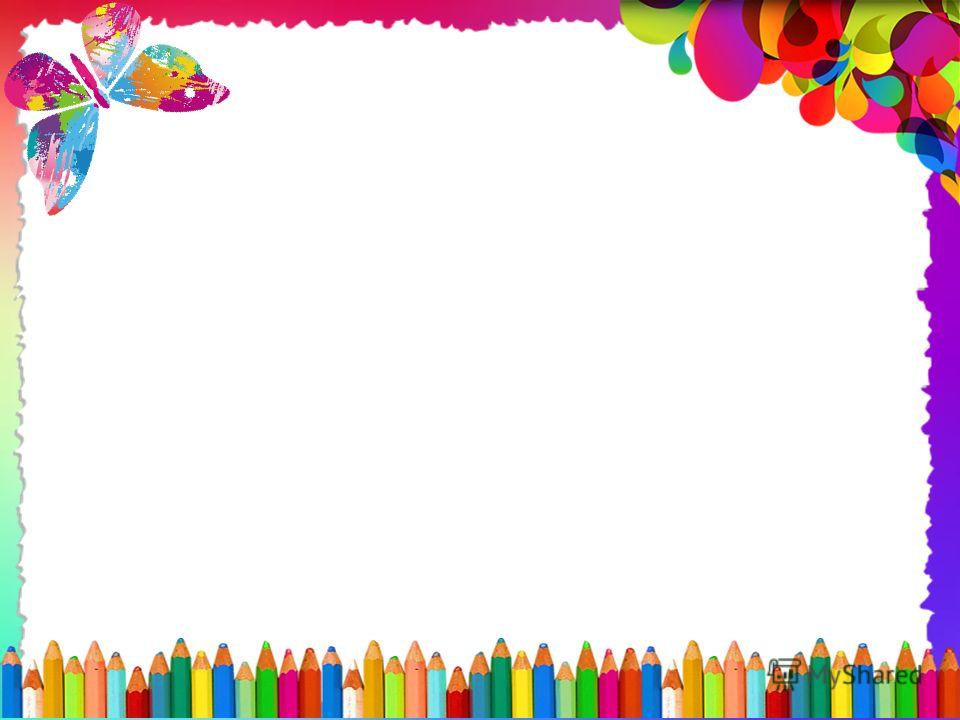 По характеру:

- поверхностными,
- краковременными,
- случайными,
- глубокими.
- длительными,
- мотивированными.
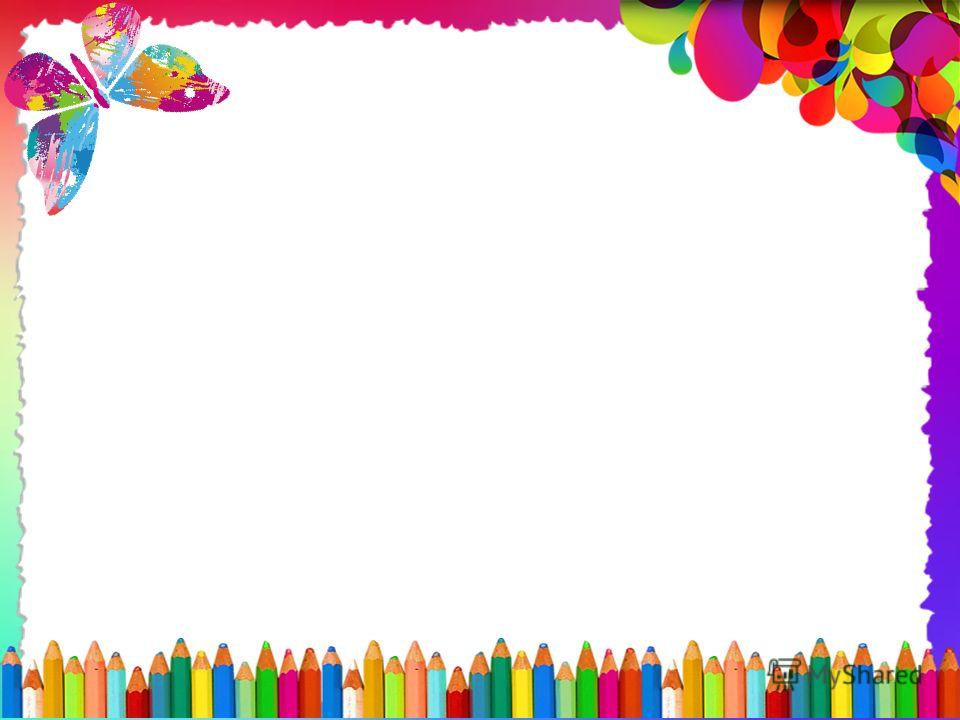 В образовании складывается сложная система взаимоотношений: 
«ребенок-педагог»,
  «педагог-дети (группа, класс)», 
 «ребенок-другой ребенок», 
 «ребенок-другие дети-ровесники (группа, класс»), 
 «ребенок-дети другого возраста (разновозрастная группа, дворовое сообщество)», 
 «ребенок-родители», 
 «педагог-родители».
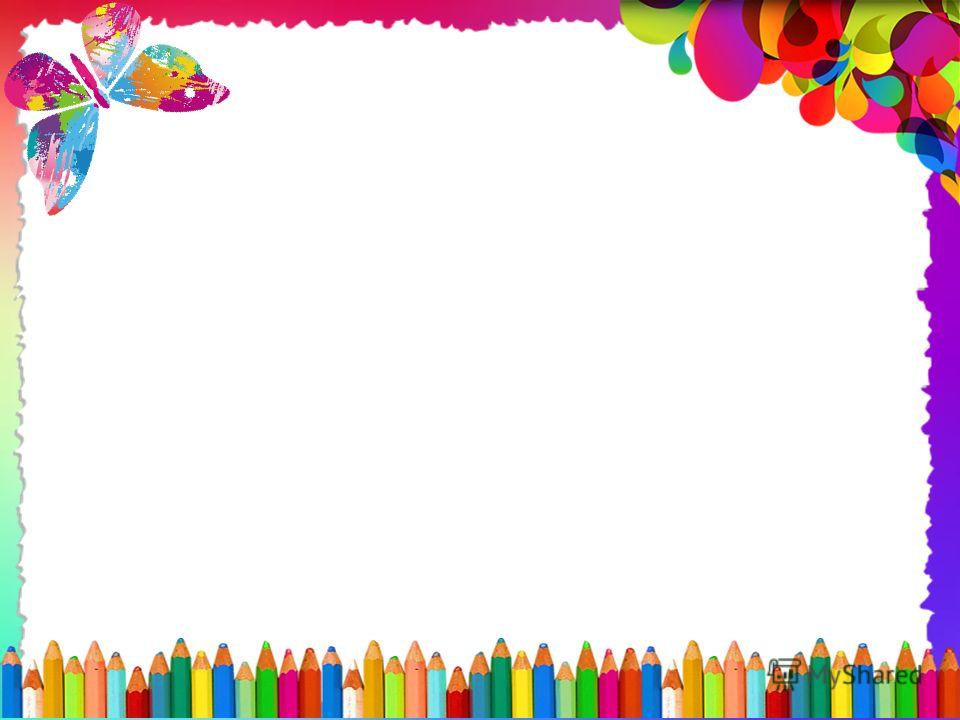 Содействие – это форма взаимоотношений, согласованное взаимодействие двух или более людей с окружающим миром
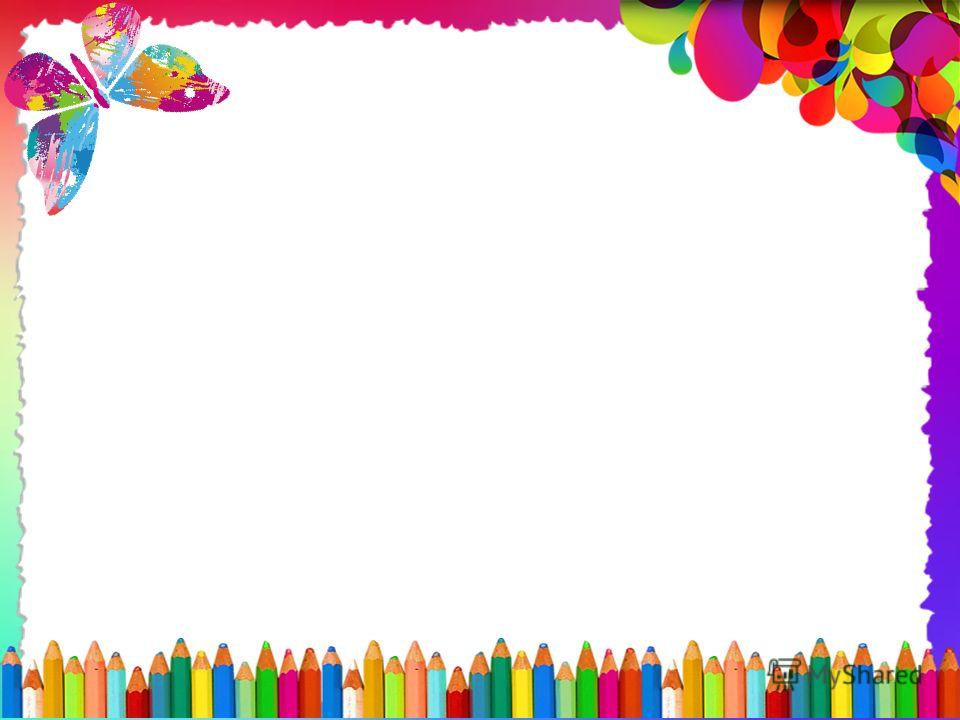 Содействие в образовательном пространстве – форма детско-взрослых взаимоотношений, содержанием которой является открытие окружающего мира через познание различных объектов (материалов, предметов, явлений), «открытие» их внешних свойств и освоение действий (функций), обусловленных данными свойствами.
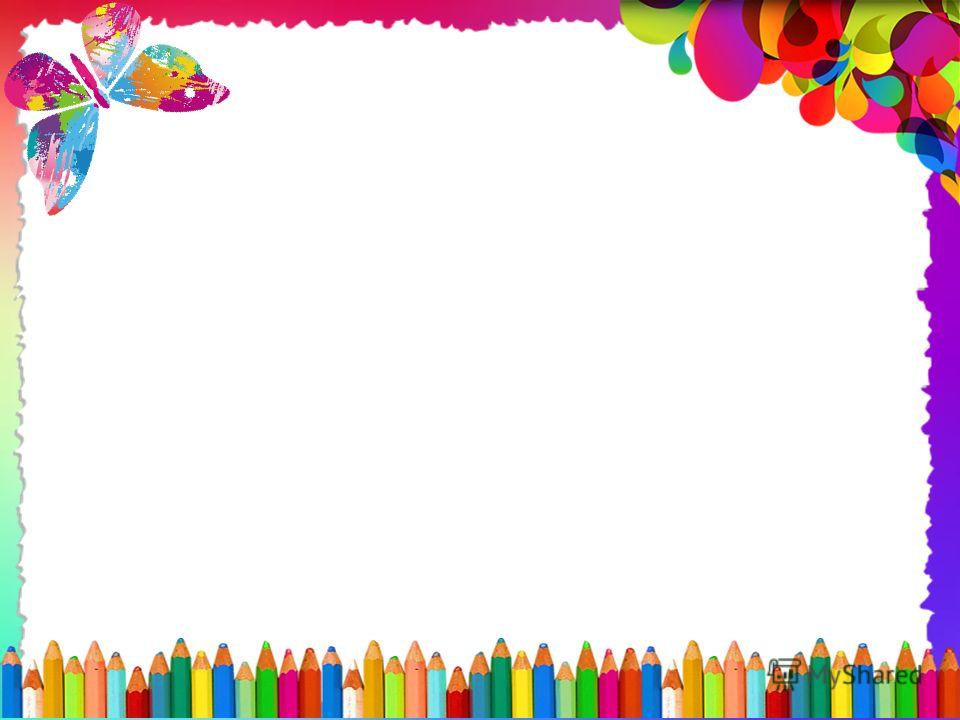 Суть взаимодействия в образовательном процессе – совместные «открытия» окружающего мира и самих себя. 

Педагог создает условия и выступает проводником ребенка в мир природы и человеческой культуры.
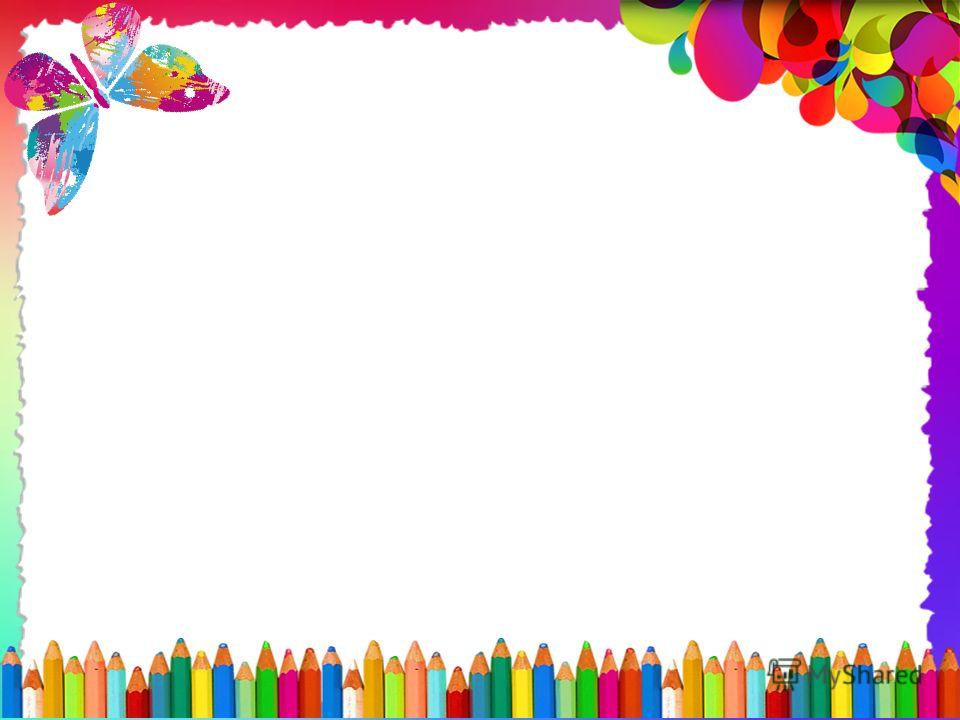 Высшая форма любого взаимодействия – сотворчество. 

Сотворчество – универсальная форма совместной деятельности людей, целью которой выступает создание новой реальности, в которой выражается отношение к окружающему миру, преломленное через отношение к себе и друг другу.
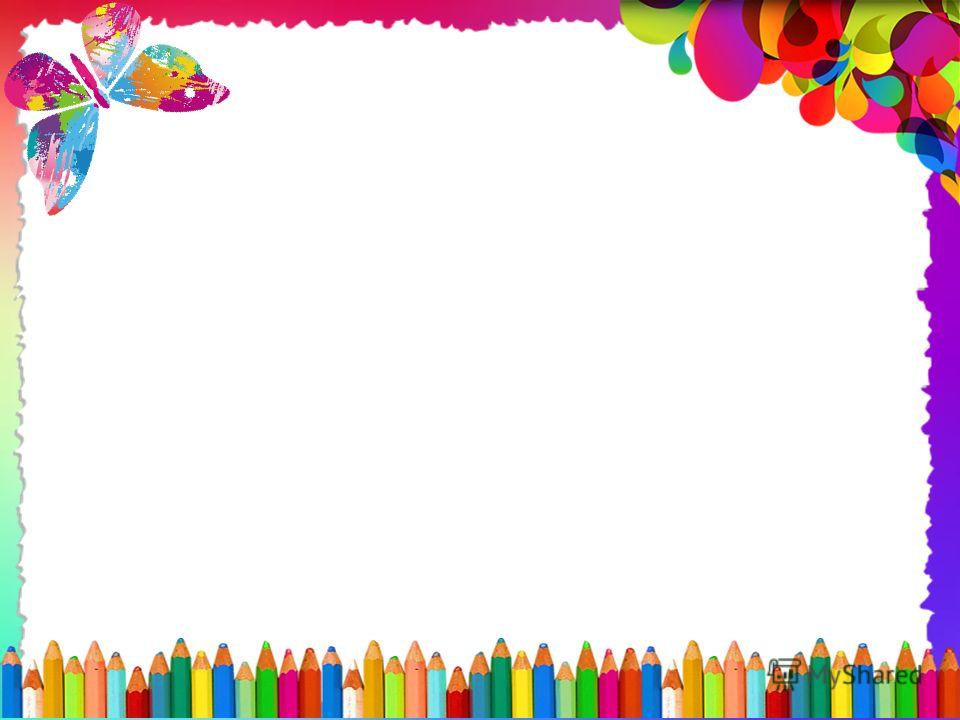 Сотворчество рассматривается сегодня как высшая форма деятельности людей, целью которой является совместное создание продукта в любом виде деятельности (художественно-эстетической, социально-коммуникативной, познавательной, исследовательской и др.)
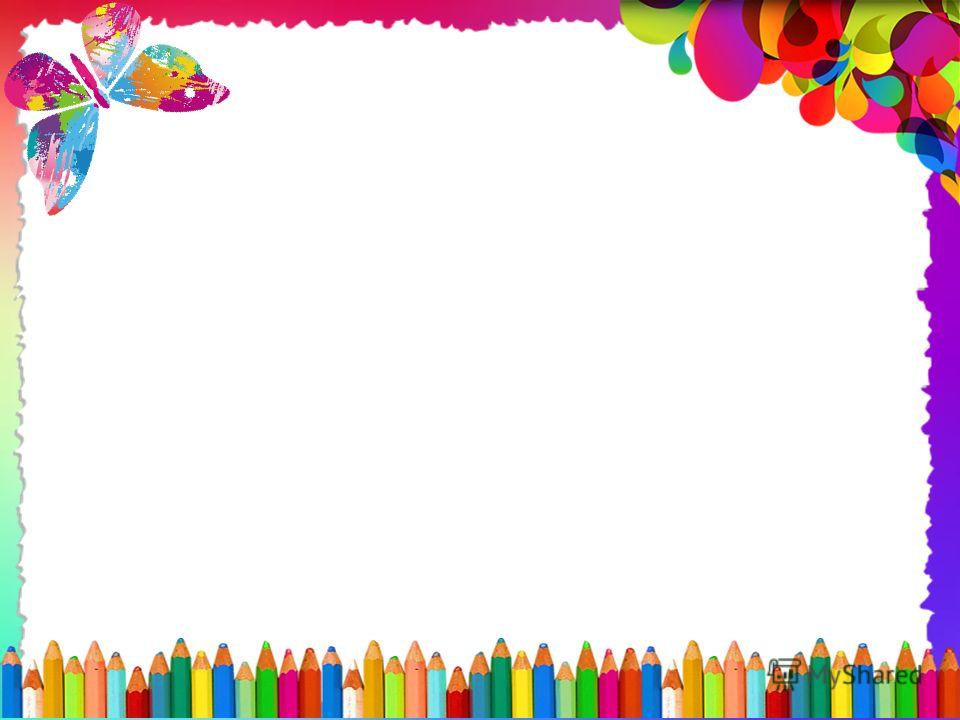 СПАСИБО ЗА ВНИМАНИЕ!